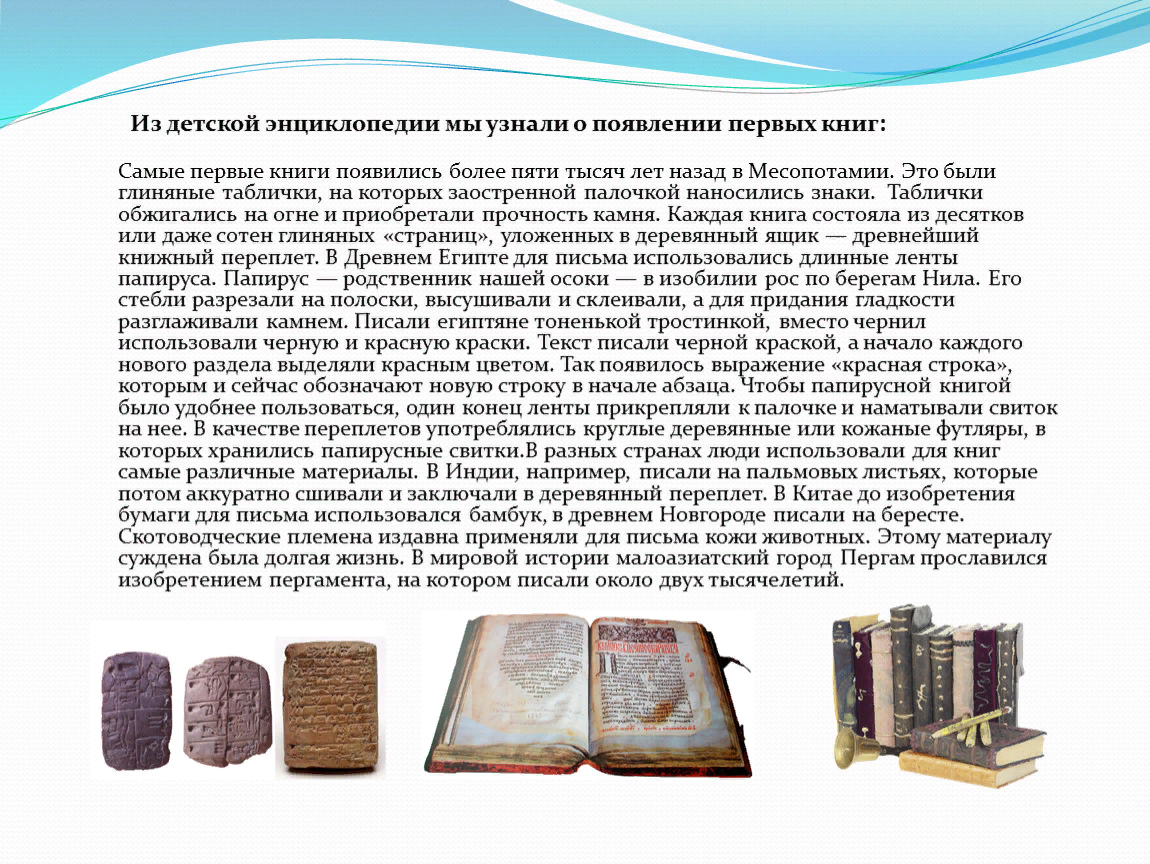 Апостол
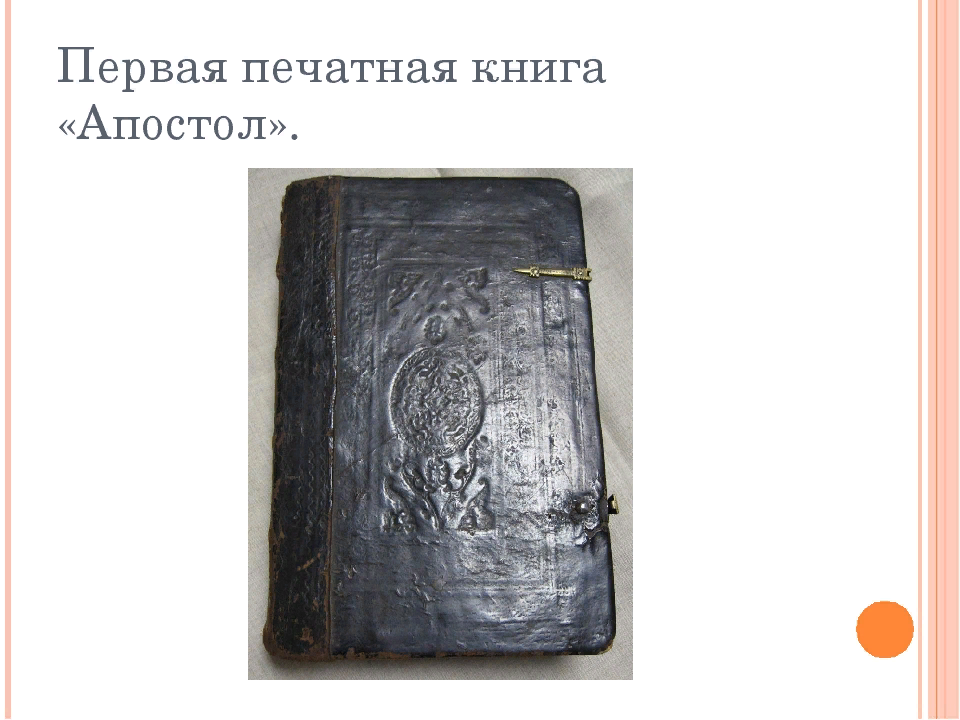 Первые книги на Урале
Первые книги, изданные на Урале, - «Хозяйственное описание Пермской губернии» (1804, Н.С. Попов) и «Историческо-географическое описание Пермской губернии, сочиненное для атласа 1800 г.» (1801) – общепризнанные классические труды об Урале и его жителях на рубеже XVIII-XIX вв.